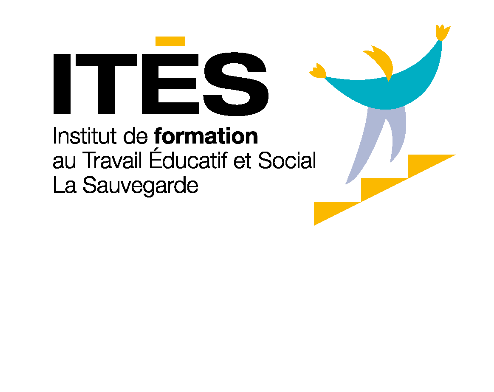 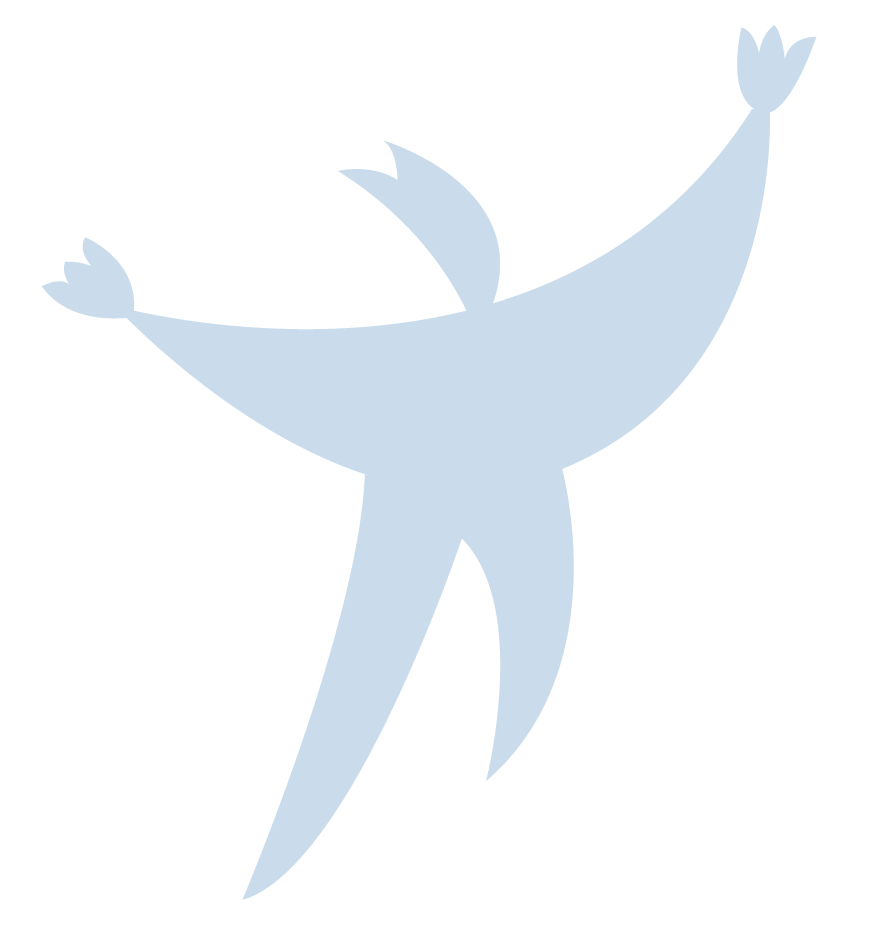 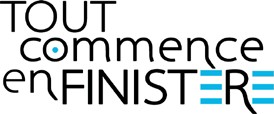 NOM : 
Prénom :
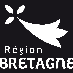 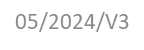 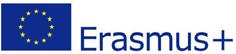 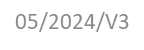 Merci de votre attention !
05/2024/V3